CSE 154
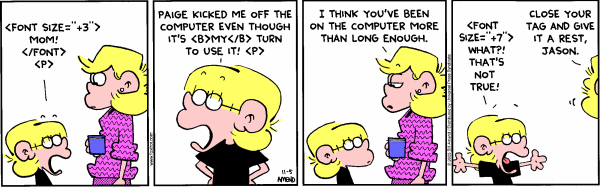 Lecture 1: Basic HTML and CSS
The Internet
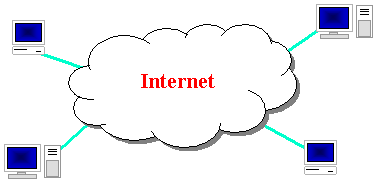 Wikipedia: http://en.wikipedia.org/wiki/Internet
  a connection of computer networks using the Internet Protocol (IP)
  layers of communication protocols: IP → TCP/UDP → HTTP/FTP/POP/SMTP/SSH...
Web servers and browsers
web server: software that listens for web page requests 
Apache
Microsoft Internet Information Server (IIS) (part of Windows)
  web browser: fetches/displays documents from web servers
Mozilla Firefox
Microsoft Internet Explorer (IE)
Apple Safari
Google Chrome
Opera
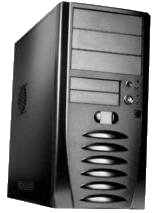 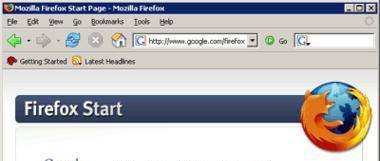 Layers of protocol
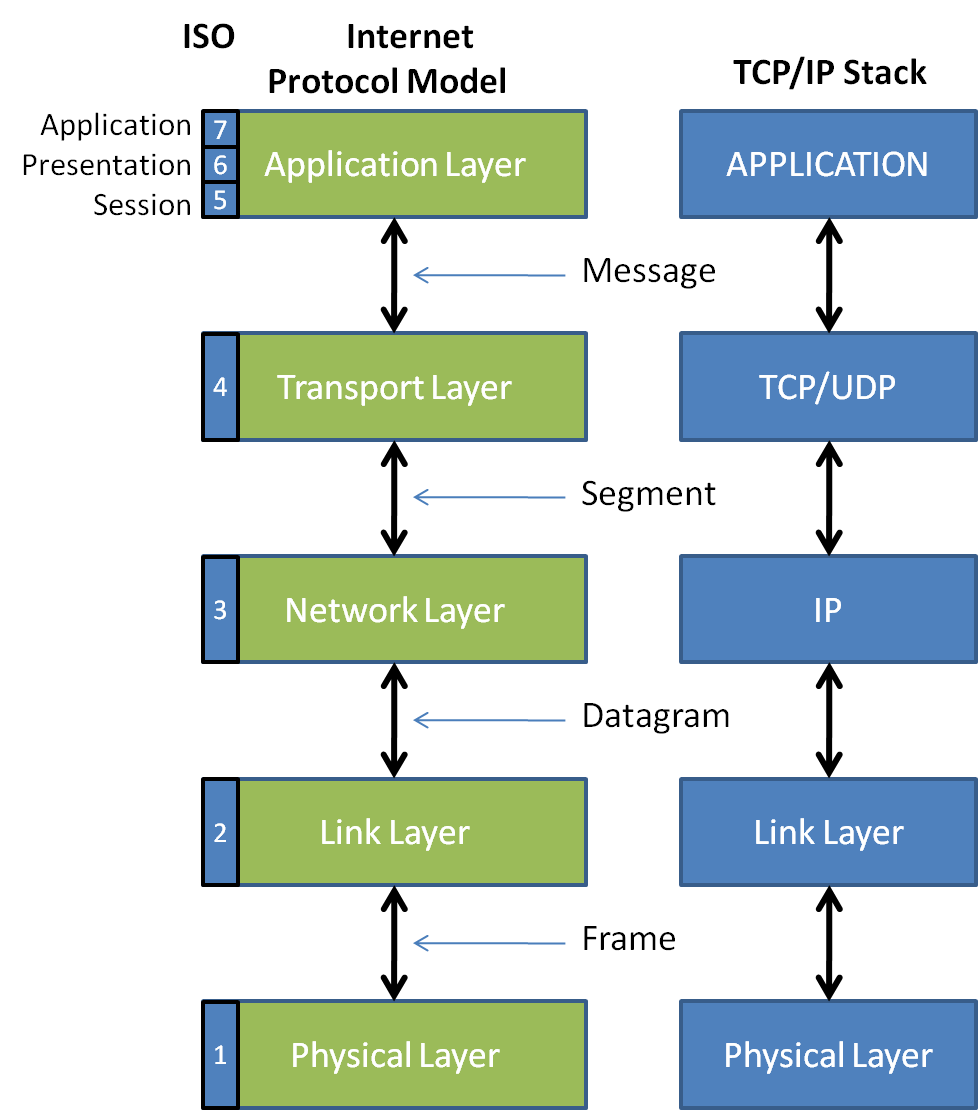 Protocol: 
	a set of rules governing the format of data sent

IP address:
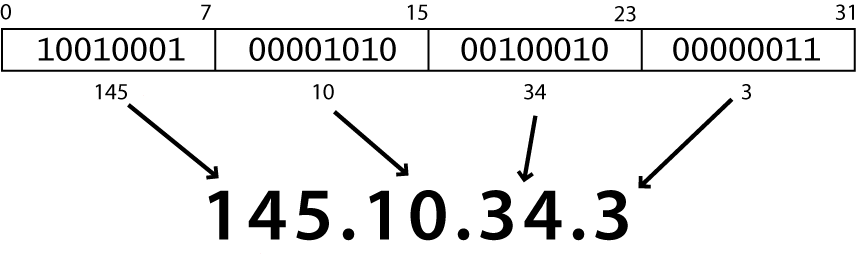 Internet Protocol (IP)
a simple protocol for attempting to send data between two computers
  each device has a 32-bit IP address written as four 8-bit numbers (0-255) 




  find out your internet IP address: whatismyip.com
  find out your local IP address:
in a terminal, type: ipconfig (Windows) or ifconfig (Mac/Linux)
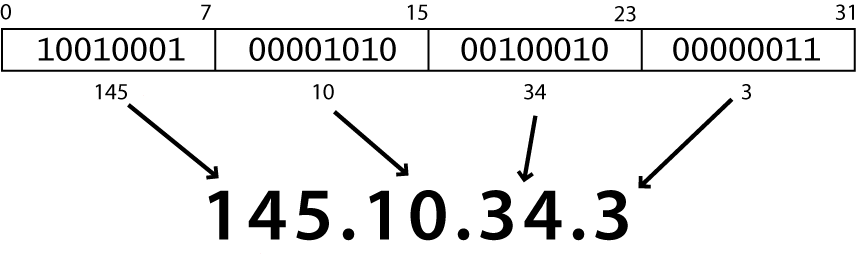 Transmission Control Protocol (TCP)
adds multiplexing, guaranteed message delivery on top of IP
  multiplexing: multiple programs using the same IP address
port: a number given to each program or service
port 80: web browser (port 443 for secure browsing)
port 25: email
port 22: ssh
port 5190: AOL Instant Messenger
more common ports
  some programs (games, streaming media programs) use simpler UDP protocol instead of TCP
How do web addresses work?
DNS:
 a set of servers that map written names to IP addresses
  Example: www.cs.washington.edu → 128.208.3.88
  many systems maintain a local cache called a hosts file

URL:
  a basic URL:http://www.aw-bc.com/info/regesstepp/index.html 
  	     ~~~~   ~~~~~~~~~~~~~ ~~~~~~~~~~~~~~~~~~~~~~~~~~ 
	     protocol    host                 path
Domain Name System (DNS)
a set of servers that map written names to IP addresses
  Example: www.cs.washington.edu → 128.208.3.88
  many systems maintain a local cache called a hosts file
  Windows: C:\Windows\system32\drivers\etc\hosts
  Mac: /private/etc/hosts
  Linux: /etc/hosts
Uniform Resource Locator (URL)
an identifier for the location of a document on a web site
  a basic URL:http://www.aw-bc.com/info/regesstepp/index.html 
  	     ~~~~   ~~~~~~~~~~~~~ ~~~~~~~~~~~~~~~~~~~~~~~~~~ 
	     protocol    host                 path 
  upon entering this URL into the browser, it would:
  ask the DNS server for the IP address of www.aw-bc.com
  connect to that IP address at port 80
  ask the server to GET /info/regesstepp/index.html
  display the resulting page on the screen
Hypertext Transport Protocol (HTTP)
the set of commands understood by a web server and sent from a browser
  some HTTP commands (your browser sends these internally):
 GET  filename : download
 POST filename : send a web form response
 PUT  filename : upload
  simulating a browser with a terminal window:
$ telnet www.cs.washington.edu 80
Trying 128.208.3.88...
Connected to 128.208.3.88 (128.208.3.88).
Escape character is '^]'.
GET /index.html
<!DOCTYPE HTML PUBLIC "-//W3C//DTD HTML 4.0 ...">
<html>
...
Who "runs" the internet?
Internet Engineering Task Force (IETF): internet protocol standards
  Internet Corporation for Assigned Names and Numbers (ICANN): 
	decides top-level domain names
  World Wide Web Consortium (W3C): web standards
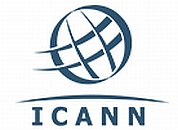 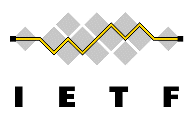 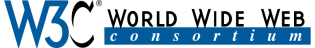 Brief History
began as a US Department of Defense network called ARPANET (1960s-70s)
  initial services: electronic mail, file transfer
  opened to commercial interests in late 80s
  WWW created in 1989-91 by Tim Berners-Lee
  popular web browsers released: Netscape 1994, IE 1995
  Amazon.com opens in 1995; Google January 1996
  Hamster Dance web page created in 1999
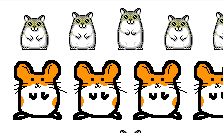 Web languages / technologies
Hypertext Markup Language (HTML): used for writing web pages
  Cascading Style Sheets (CSS): stylistic info for web pages
  PHP Hypertext Processor (PHP): dynamically create pages on a web server
  JavaScript: interactive and programmable web pages
  Asynchronous JavaScript and XML (Ajax): accessing data for web applications
  eXtensible Markup Language (XML): metalanguage for organizing data
  Structured Query Language (SQL): interaction with databases
Hypertext Markup Language (HTML)
describes the content and structure of information on a web page 
  not the same as the presentation (appearance on screen) 
  surrounds text content with opening and closing tags 
  each tag's name is called an element 
  syntax: <element> content </element> 
  example: <p>This is a paragraph</p> 
  most whitespace is insignificant in HTML (ignored or collapsed to a single space) 
  we will use a newer version called HTML5
Structure of an HTML page
<!DOCTYPE html> 
<html> 
	<head> 
		information about the page 
	</head> 
	<body> 
		page contents 
	</body> 
</html>
Page title: <title>
describes the title of the web page
<title>Chapter 2: HTML Basics</title>

    placed within the head of the page
    displayed in the web browser's title bar and when bookmarking the page
Paragraph: <p>
paragraphs of text (block)
<p>You're not your job.
You're not how much money you have in the bank.
You're not the car you drive.   You're not the contents
of your wallet. You're not your         khakis.  You're
   the all-singing, all-dancing crap of the world.</p>
You're not your job. You're not how much money you have in the bank. You're not the car you drive. You're not the contents of your wallet. You're not your khakis. You're the all-singing, all-dancing crap of the world.

    placed within the body of the page
    more paragraph examples
Headings: <h1>, <h2>, ..., <h6>
headings to separate major areas of the page (block)
<h1>University of Whoville</h1>
<h2>Department of Computer Science</h2>
<h3>Sponsored by Micro$oft</h3>

University of Whoville
Department of Computer Science
Sponsored by Micro$oft

    More heading examples